Logos: OHM, Laboratory, University, Partners...
Title (Calibri, 32pt)
Subtitle (Calibri 24pt)
First author1*, Second author2, Third author3... (Calibri 18pts) 
1Organization 1, City, Country.
2Organization 2, City, Country.
3Organization 3, City, Country.
Illustration
News from OHM and DRIIHM
International Symposium of LabEx DRIIHM
 Inter-Disciplinary Research Facility on Human-Environment Interactions - ANR-11-LABX-0010
June 5th-7th, 2024 – Montpellier (France)
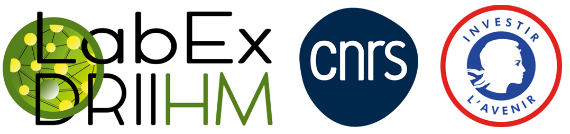